قصيدة " فتح عمّوريّة"
                                                            لأبي تمّام
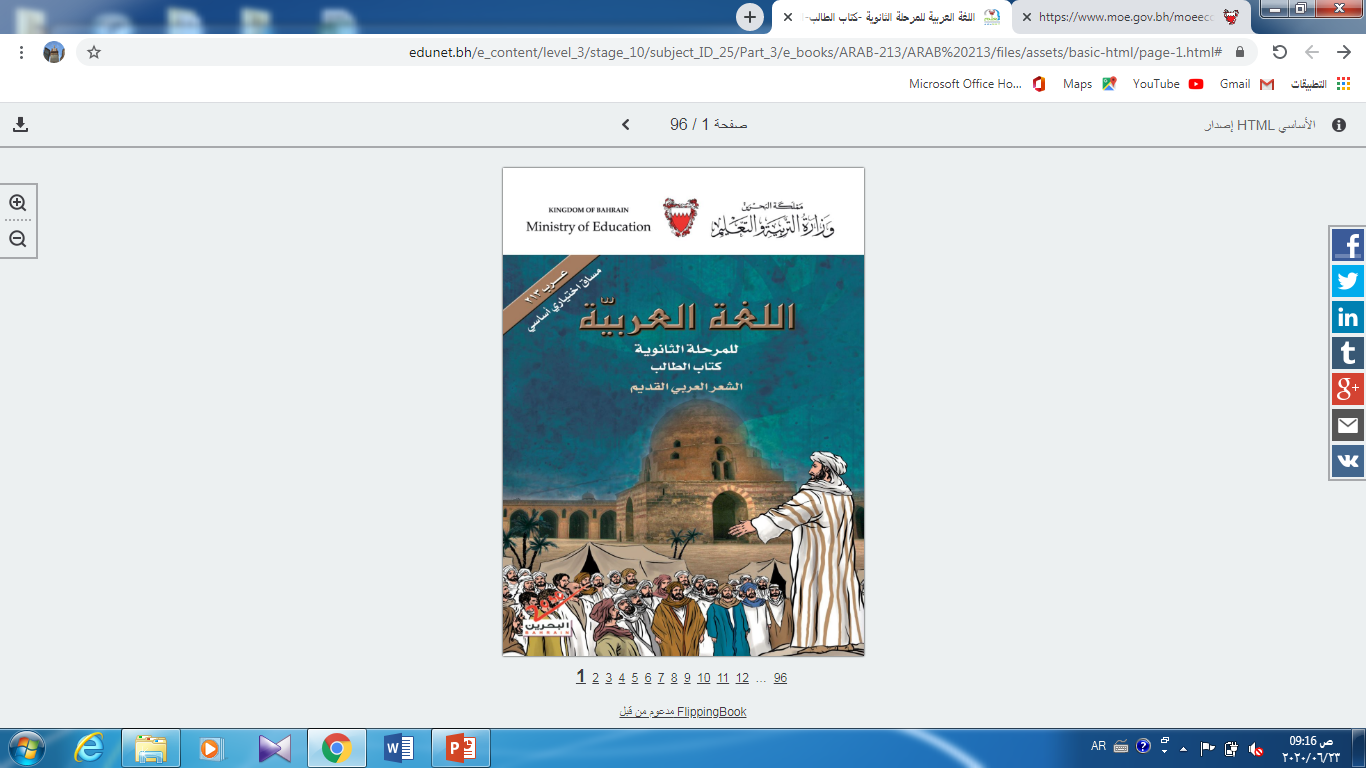 ا
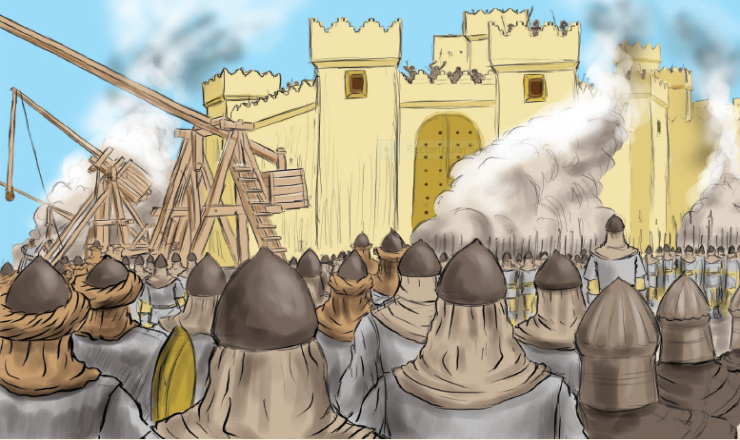 اللّغة العربيّة  - الفصل الدراسي الأول
 المقرّر عرب 213 - الصف الثاني ثانوي
الوحدة الثانية ـ ص72
قصيدة فتح عموريّةـ عرب 213
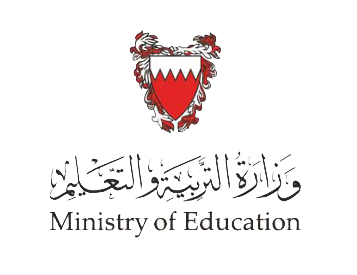 التمهيد
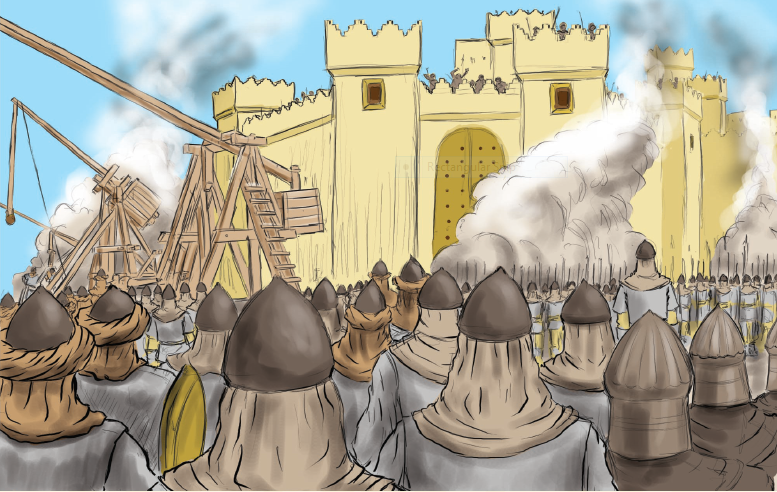 يرتبط النصّ بحادثة تاريخيّة مهمّة، حدّدها واذكر مناسبتها.
الإجابة
قصيدة فتح عموريّةـ عرب 213
إجابة التمهيد
أغار الروم عام837م على بلدة صغيرة تدعى "زِبَطْرة»، وتقع على الثغور الفاصلة بين بلاد العرب وبلاد الروم؛ فدمّر الجيش البيزنطيّ البلدة، وأحرقها، وسبى أهلها، واقتاد النساء والأطفال إلى الأسر. وبلغ المعتصم أنّ امرأة زبطريّة كانت تُساق إلى الأسر صرخت "وامعتصماه»؛ فانفعل المعتصم لهذا، وتململ وانتفض قائلا "لبيك". 
    فجهّز الجيش، وسار به إلى عمّوريّة أمنع وأقوى حصون الروم؛ فحاصرها ودكّ حصونها. وكان قد نصحه المنجّمون أن يؤخّر ذلك إلى الصيف، فلم يعبأ بقولهم، وعاد منتصرًا. وتخليدًا لهذه الواقعة نُظمت هذه القصيدة.
أهداف الدرس
قصيدة فتح عموريّةـ عرب 213
- تحديد نمط النصّ وجنسه.
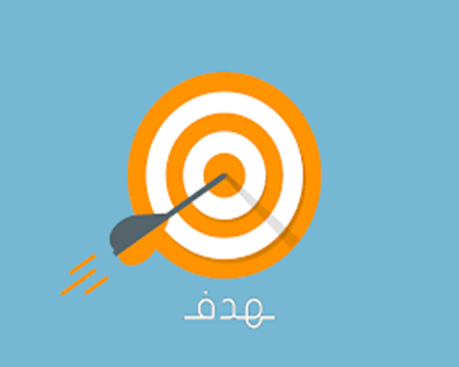 - تحليل النصّ وفق مستوياته: المعجمية، والتركيبية، والبلاغية.
- تقويم النصّ، وإبداء الرأي فيه.
قصيدة فتح عموريّةـ عرب 213
صاحب النصّ:
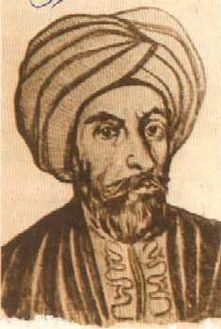 أبو تمّام (188-231 هـ / 804- 846 م)
هو حبيب بن أوس الطائيّ، ولد بجاسم جنوبيّ سوريّة، وكان أبوه عطّارًا. سافر إلى مصر، ولازم مساجدها، وخدم فيها أهل العلم وأخذ عنهم. ثمّ راح يتنقّل، فزار بغداد، وخراسان، والحجاز، والموصل وغيرها، واستقرّ في سامرّاء(سرّ من رأى) التي كانت عاصمة الخلافة في أيام المعتصم. وكان أن قرّبه المعتصم منه، وصار شاعره. امتاز شعره بالقوّة، وحسن الإخراج، والأناقة، أكثَرَ من استعمال البديع، ولا سيّما الطباق والجناس. وأوغل في الغريب، فصارت القصيدة معه بناء شاهقًا شديد التركيب.
قصيدة فتح عموريّةـ عرب 213
تبويب النصّ
النمط الكتابي والجنس الأدبي
الجنس الأدبيّ
النمط الكتابيّ
قصيدة مدحيّة
وصف يتخلله بعض السرد
قصيدة فتح عموريّةـ عرب 213
فهم النصّ وتحليله
تحديد موضوع النصّ
1- ما الغرض الشعريّ لهذه القصيدة؟ وما المعاني التي تطرّق إليها أبو تمّام فيها؟
الإجابة
غرض القصيدة المدح، ولكنّ الشاعر يقدّم لهذا الغرض بدحض كذب المنجمين، وبوصف معركة فتح عمّوريّة.
قصيدة فتح عموريّةـ عرب 213
المقطع الأوّل
الإشادة بقوة السيف والسخرية من المنجمين وأقوالهم.
اقرأ أبيات المقطع ثمّ أجب عن الأسئلة التي تليه:.
1- السَــــــــــــــيفُ أَصـــــــدَقُ إنبـــــــاءً مِـنَ الكُتُــبِ             في حَــــدِّهِ الحَـــــــدُّ بَيـنَ الجِـــــــــدِّ وَاللَــــــعِـبِ2- بيضُ الصَفائِحِ لا سودُ الصَحائِفِ في            مُتونِهِـــــــــــنَّ جَــــــــــــــــلاءُ الشَــــــــــــــكِّ وَالــــــــــــــرِيَــبِ3- وَالعِــــلمُ في شُــــــهُـبِ الأَرمــــــــــــــــــاحِ لامِعَــــــــــــــــــــةً            بَينَ الخَميسَينِ لا في السَبْعَةِ الشُهُبِ4- أَينَ الرِوايَةُ بَل أَيـنَ النُجــــــــــــــــــــــــومُ وَمـــــــــــــــا             صاغوهُ مِن زُخــــــــــرُفٍ فيها وَمِن كَـــــذِبِ
قصيدة فتح عموريّةـ عرب 213
المقطع الأول – أنشطة تعليمية (1):
1-أسهمت في تكثيف الإيقاع ظواهر صوتيّة ولفظيّة متنوّعة، وضِّحها.
الإجابة
- حروف الصفير (السين والصاد) :  السيف أصدق، الصفائح لا سود الصحائف.
 - التضاد: (الجد واللعب)، (بيض، سود).
 - الجناس التامّ والناقص: (في حدِّه الحدّ)، (الصفائح لا سود الصحائف).
 - حُسْن التقسيم: (بيض الصفائح/ لا سود الصحائف).
 - التكرار: تكرار الحروف (الباء، الدال، السين)، تكرار الاستفهام (أين الرواية..).
قصيدة فتح عموريّةـ عرب 213
المقطع الأول – أنشطة تعليمية (2):
2- في هذا المقطع حقلان معجميّان، يتعلّق الأوّل (بالسيف) والثاني (بكتب المنجّمين)، حدّد الألفاظ التي تنتمي إلى كلٍّ منهما، مبينًّا الحقل الغالب، ودلالته على نفسيّة الشاعر.
الإجابة
- الحقل المعجميّ للسيف: (السيف، أصدق أنباء، حدّه، الجدّ، بيض
     الصفائح، جلاء الشكّ والريب، العلم، شهب الأرماح). 
  - معجم كتب المنجّمين: (سود الصحائف، السبعة الشهب، أين الرواية، أين          النجوم، زخرف، كذب).
  - الحقل الغالب: حقل السيف على حقل كتب المنجّمين؛ لإيمان الشاعر  بأنّ قوّة السلاح    هي النبأ الصادق عن النصر المبين.
قصيدة فتح عموريّةـ عرب 213
المقطع الأول – أنشطة تعليمية (3):
3-بُني المقطع الأوّل على ثنائيّة متضادّة حدّدها، وعلى ماذا تقوم؟ ودلّل على كلّ منها بعبارات من الأبيات.
الإجابة
- الثنائيّة هي ثنائيّة السيْف والتنجيم، وتقوم الأولى على الحقيقة والصدق، والثانية على الظنّ والكذب. 
العبارات: (بيض الصفائح/ لا سود الصحائف، والعلم في شهب الأرماح لامعة/ لا في السبعة الشهب).
قصيدة فتح عموريّةـ عرب 213
المقطع الأول – أنشطة تعليمية (4):
4- حَفِل المقطع بالمحسِّنات البديعيّة. هات مثالاً عليها مبرزًا قيمتها الفنيّة.
الإجابة
قصيدة فتح عموريّةـ عرب 213
المقطع الأول – أنشطة تعليمية (5):
الإجابة
5- وضّح الكنايات في أبيات هذا المقطع.
- السيف كناية عن القوة، والكتب كناية عن التنجيم.
   - الصفيحة البيضاء كناية عن الوضوح، والصحيفة السوداء كناية عن الجهل والتجهيل.
  - شهب الأرماح كناية عن أسنّة الرماح، والسبعة الشهب كناية عن 
    الكواكب السيّارة.
قصيدة فتح عموريّةـ عرب 213
المقطع الأول – أنشطة تعليمية (6):
6- استخرج أسلوب نفي، وأسلوب استفهام، وبيّن دلالة كلٍّ منهما.
الإجابة
قصيدة فتح عموريّةـ عرب 213
المقطع الثاني
تعظيم الفتح المبين المعزز بالإيمان بالله
5- فـتــــــــــحُ الـفُتوحِ تـعالى أن يحيطَ بهِ                نـظمٌ من الشعرِ أو نثرٌ من الخُطَبِ6- فـتـــــــــــحٌ تـفتـــــــــــــــحُ أبـوابُ الـسّمــــــاءِ لـهُ                وتـبرز الأرضُ فــــــــي أثوابها القُشُــــــــــــبِ7- يـا يومَ وقـعةِ (عمّوريّة) انصرفتْ                عَـنْك الـمُنى حـفّـــلاً معسولةَ الحلَبِ
8-أبقيْتَ جِدَّ بَنِـي الإِسـلامِ فـي صَعَـدٍ                والمُشْرِكينَ ودَارَ الشـرْكِ فـي صَبَـبِ
قصيدة فتح عموريّةـ عرب 213
المقطع الثاني – أنشطة تعليمية (1):
1- بيّن المظاهر الإيقاعيّة في هذا المقطع، مدلّلا عليها بألفاظ أو عبارات من الأبيات.
الإجابة
- تكرار الألفاظ: (فتح/ الفتوح/تفتح، المشركين/ الشرك).
- التضادّ: (السماء/ الأرض، الإسلام/ الشرك، صَعَد/ صبب).
- حُسن التقسيم: (نظم من الشعر/ نثر من الخطب).
قصيدة فتح عموريّةـ عرب 213
المقطع الثاني – أنشطة تعليمية (2):
2- هيمن على المقطع حقلٌ معجميّ يدور حول تمجيد النصر ، حدّد ألفاظه وعباراته.
الإجابة
هو فتح عظيم ( فتح الفتوح)، تعالى أن يحيط به نظم من الشعر أو نثر من الخطب، تفتحت له أبواب السماء، كما أخذت الأرض زخرفها وازّيّنت (أثوابها القشب)، وعادت به أماني المسلمين محقّقة حافلة بالسعادة (معسولة الحلب)، مما جعل راية الإسلام في صعود (صعد)، وراية الشرك في انحدار (صبب).
المقطع الثاني – أنشطة تعليمية (3):
قصيدة فتح عموريّةـ عرب 213
الإجابة
3-  ما مؤشّرات الوصف في هذا المقطع؟
-  الجمل الاسميّة: وهي جمل وصفيّة، تبرز نوع الفتح، والهالة التي
- تحيط به (فتح الفتوح، فتحٌ تفتح، يحيط به نظم).
- الجمل الفعليّة التي تقوم على الأفعال المضارعة: (تبرز الأرض في أثوابها القشب).
- الجمل الفعليّة التي تقوم على الأفعال الماضية التي لا تفيد السرد بمقدار ما تفيد  الوصف والدلالة على الحال: (تعالى أن، أبقيت جَدّ).
- تواتر الحال: نحو (أثوابها القشب/ حفّلا/ معسولة الحلب/ في صعد/ في صبب).
قصيدة فتح عموريّةـ عرب 213
المقطع الثاني – أنشطة تعليمية (4):
4- وظّف الشاعر  ظواهر بلاغيّة متعدّدة كالبديع والبيان والمعاني هات مثالا على كلّ مما يأتي: المقابلة، الطباق، الاستعارة.
الإجابة
الإسلام في صعد – دار الشرك في صبب.
المقابلة
الطباق
السماء – الأرض / شعر- نثر.
الاستعارة
أبواب السماء/ تبرز الأرض في أثوابها القشب
قصيدة فتح عموريّةـ عرب 213
المقطع الثالث
وصف البلدة المحترقة
9- لقــــــد تركْـــــــتَ أميرَ المؤمنيــــــــنَ بهــــــــــــــــــــا                للنارِ يومًا ذليلَ الصخْرِ والخَشَب.10-غادرتَ فيها بهيمَ الليل وهو ضحًى              يشلُّـــــــــــه وسطـَــــها صبــــــــــــحٌ من اللهَب.11-ضَوْءٌ مِـنَ النَّـارِ والظَّلْمَـــــاءُ عاكِفَـةٌ               وظُلْمَةٌ مِنَ دُخَانٍ فـي ضُحـًى شَحِـبِ
12- حَتَّى كَـأَنَّ جَلاَبيـبَ الدُّجَـى رَغِبَـتْ               عَنْ لَـــوْنِهَـــــــا وكَـــــــأنَّ الشَّمْـسَ لَـم تَغِـبِ 
13- فالشَّمْـسُ طَالِعَـةٌ مِـنْ ذَا وقـدْ أَفَلَـتْ           والشَّمْـسُ وَاجِبَــــــةٌ مِـنْ ذَا ولَـمْ تَجِـبِ
المقطع الثالث – أنشطة تعليمية (1):
قصيدة فتح عموريّةـ عرب 213
1- في المقطع معجمان: الأول (الضوء)، والثاني (الظلام). بيّن الألفاظ التي تنتمي إلى كلّ معجم.
الإجابة
معجم الضوء: (النار، ضحًى، صبحٌ. اللهب، الشمس).
 ومعجم الظلام: (بهيم الليل، الظلماء، ظلمةٌ، أفلت).
المقطع الثالث – أنشطة تعليمية (2):
قصيدة فتح عموريّةـ عرب 213
2- مثّل لأبرز أنواع التراكيب في هذا المقطع (الجمل الاسميّة، الفعليّة، النعوت والأحوال)، وبيِّن وظيفتها.
الإجابة
قصيدة فتح عموريّةـ عرب 213
المقطع الثالث – أنشطة تعليمية (3):
3- استخرج من المقطع الصور البلاغيّة، وبيّن نوعها، وقيمتها الفنيّة،
الإجابة
قصيدة فتح عموريّةـ عرب 213
المقطع الرابع
مدح المعتصم والإشادة بالجيش
14- تدبيـــــــر معتصـــــــــــــم بالله منتقـــــــــــــــم                لله مرتقــــــــــب فـــــــــــــــــــــي الله مرتغــــــــــــــــــــــــب. 
15- لم يغـــــــــــــزُ قومـًـــــــا ولم ينْهَــــــــــدْ الى بلدٍ              إلا تقـــــــــــدّمَه جيــــــــــشٌ مـــــــــــــن الرّعُــــــــــب.
16-لَوْ لَمْ يَقُدْ جَحْفَلاً، يَـوْمَ الْوَغَـى، لَغَـدا        مِنْ نَفْسِهِ، وَحْدَهَا، فـي جَحْفَـلٍ لَجِـبِ 
17- رَمَـــــــــــــى بِـكَ اللَّـهُ بُرْجَيْــــــــــــــــهَـا فَهَدَّمَــــــهـا              ولَـــــــــوْ رَمَــــــــى بِـــــكَ غَيْـــــرُ اللَّـهِ لَـــــمْ يُصِـبِ
قصيدة فتح عموريّةـ عرب 213
المقطع الرابع – أنشطة تعليمية (1):
1- يسود في هذا المقطع معجم القوّة والشجاعة، حدّد المعاني التي تدور حوله.
الإجابة
- معجم القوّة والشجاعة: لم يغز، ينهد(إلى بلد)، جيش، جحفل، الوغى، لجب، الرعب، برجاها، يصب.
قصيدة فتح عموريّةـ عرب 213
المقطع الرابع – أنشطة تعليمية (2):
لَوْ لَمْ يَقُدْ جَحْفَلاً، يَـوْمَ الْوَغَـى، لَغَـدا        مِنْ نَفْسِهِ، وَحْدَهَا، فـي جَحْفَـلٍ لَجِـبِ 
 رَمَـــــــــــــى بِـكَ اللَّـهُ بُرْجَيْــــــــــــــــهَـا فَهَدَّمَــــــهـا              ولَـــــــــوْ رَمَــــــــى بِـــــكَ غَيْـــــرُ اللَّـهِ لَـــــمْ يُصِـبِ 
2- في البيتين السابقين ظاهرة بديعيّة لجأ إليها الشاعر لتلوين الكلام، وضّحها.
الإجابة
ظاهرة الالتفات في علم البديع، وتعني انتقال الشاعر في كلامه من ضمير الغائب إلى ضمير المخاطب: (لو لم يقد جحفلا            رمى بك الله برجيها).
قصيدة فتح عموريّةـ عرب 213
نشاط ختامي
الإجابة
- تُعدّ قصيدة « فتح عمّوريّة» ملحمة شعريّة مكتملة العناصر. وضّح ذلك.
-  نجح أبو تمّام في أداء غرضه من القصيدة؛ فالقصيدة تمثّل قصّة تاريخيّة لبطولة عربيّة في زمن معيّن، وبيئة معينة ظهر فيها التنجيم والخرافات، كما ظهرت فيها الفروسيّة المرتبطة بالتاريخ والواقع، والبطولة التي لا تؤمن إلا بالقوّة المؤيّدة من مدبّر الكون، فصوّر عظمة الفتح الذي قام به الخليفة المعتصم بالله، وما أحدثه من دمار  لإلقاء الروع في قلوب الأعداء، ثمّ انتقل إلى الغرض الأساسي وهو المدح.
انتهى الدرس
أشكركم على تفاعلكم وإلى اللّقاء في درس آخر